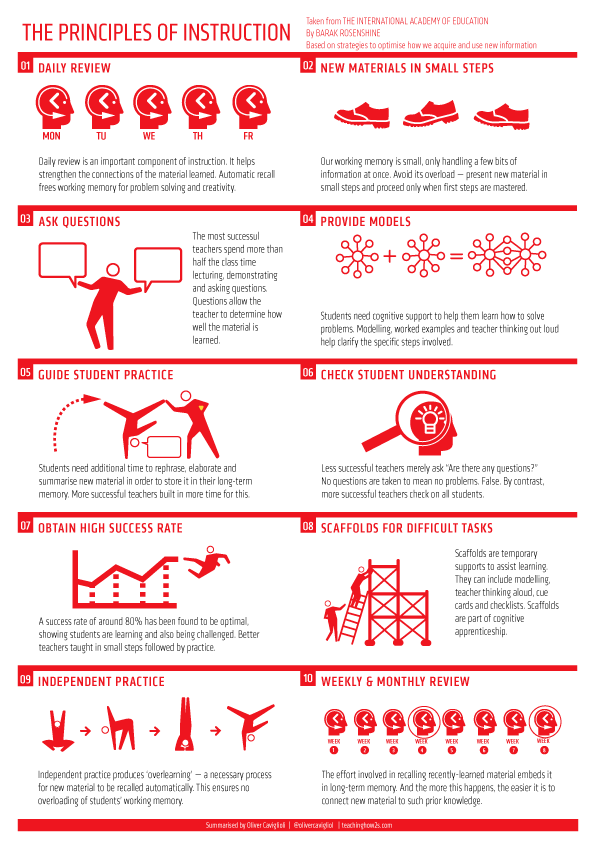 Rosenshine’s Principles of Instruction
Barak Rosenshine was a professor at the University of Illinois. He studied psychology and developed these principles for effective teaching
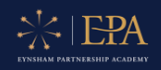 How did Rosenshine develop these principles?
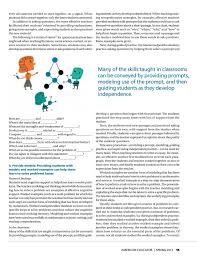 Rosenshine’s 10 Principles of Instruction
Daily review.
Present new material using small steps.
Ask questions.
Provide models.
Guide Student practice.
Check for student understanding.
Obtain a high success rate.
Provide scaffolds for difficult tasks.
Independent practice.
Weekly and monthly review.
https://files.eric.ed.gov/fulltext/EJ971753.pdf
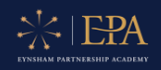 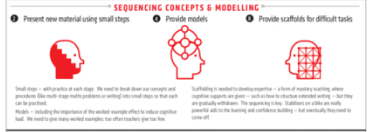 Sequencing and Modelling
Principles 2,4,8
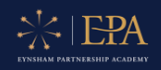 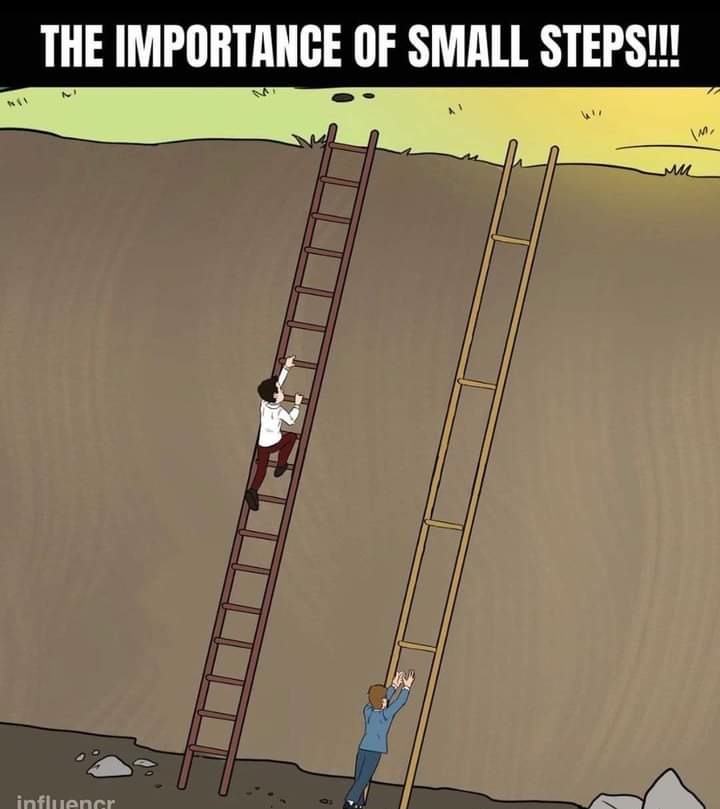 Small Steps (Principle 2)
Our working memory, the place where we process information is small. It can only handle a few bits of information at once-too much information swamps our working memory. 
Therefore, the more effective teachers do not overwhelm their students by presenting too much new material at once.

Rosenshine (2010)
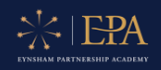 What prior knowledge do pupils need before being able to solve a problem like this?
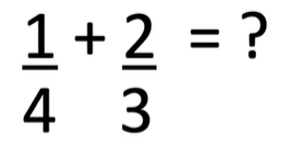 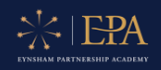 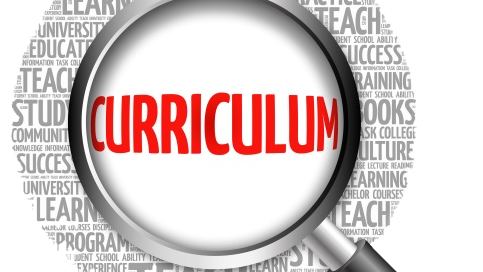 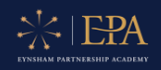 Provide Models (Principle 4)
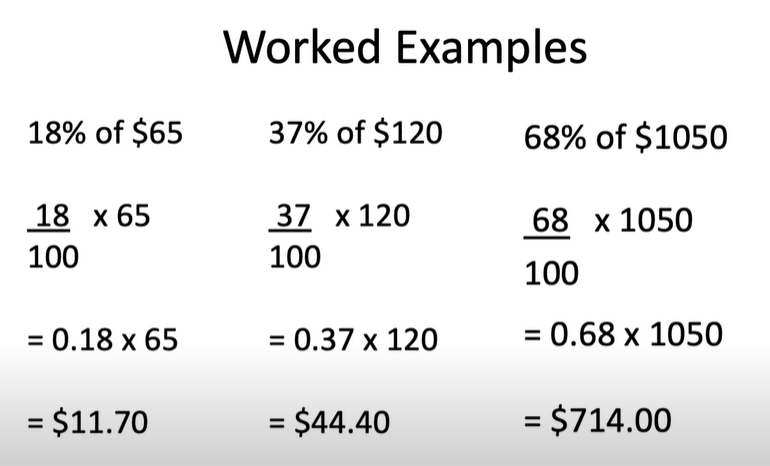 Students need cognitive support to help them solve problems. The teacher modelling and thinking aloud while demonstrating how to solve a problem are examples of effective cognitive support. Worked examples (such as a maths problem for which the teacher has not only provided the solution but has clearly laid out each step) are another form of modelling that has been developed by researchers.
Worked examples allow students to focus on the specific steps to solve problems and thus reduces the cognitive load on their working memory.
Rosenshine (2010)
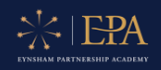 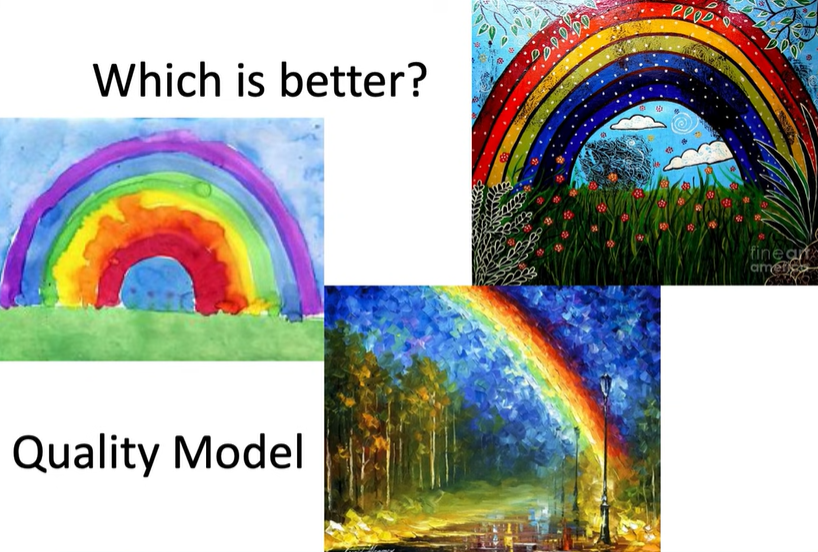 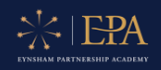 Variation
CONCEPTUAL
PROCEDURAL
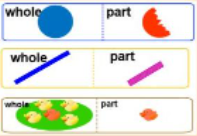 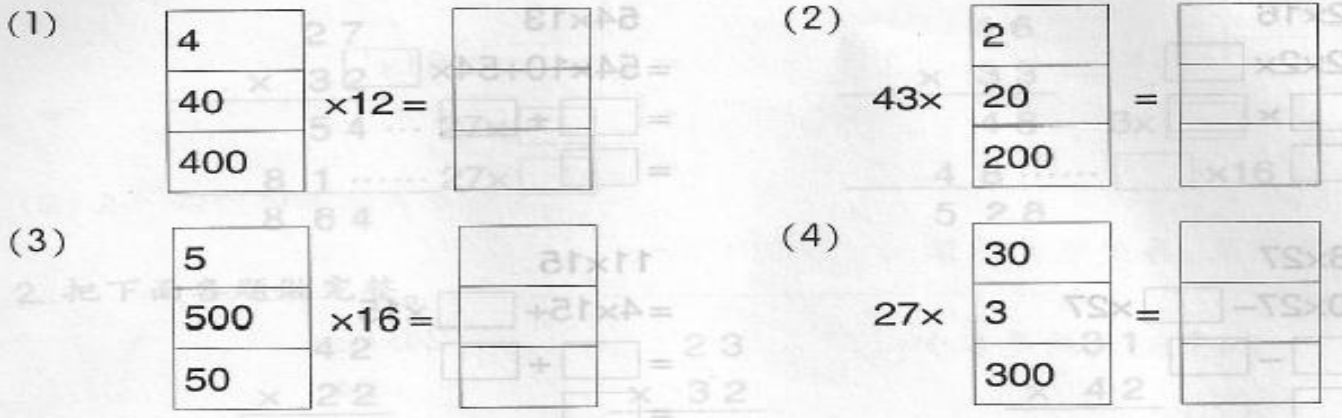 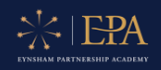 Conceptual
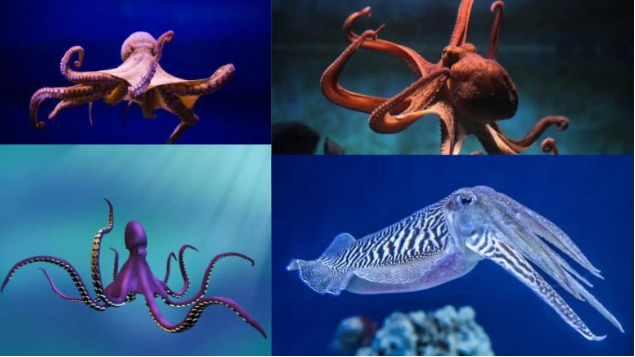 Similarities: live in water, change colour, move by jet propulsion, have eight arms.

Differences: Cuttlefish have backbones, octopuses have a round head but cuttlefish are triangular.
Conceptual Variation draws attention to the essential features of a concept by varying the non essential features
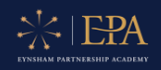 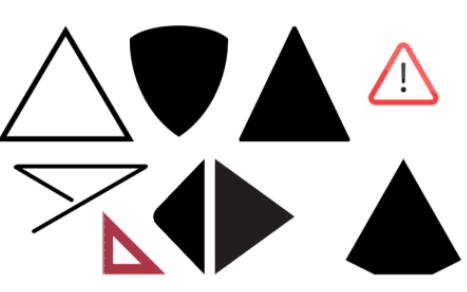 Use examples and non examples for children to understand the essential features and be able to explain them.
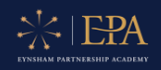 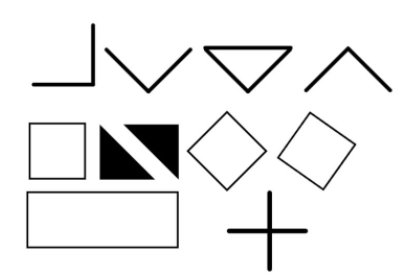 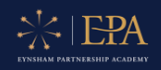 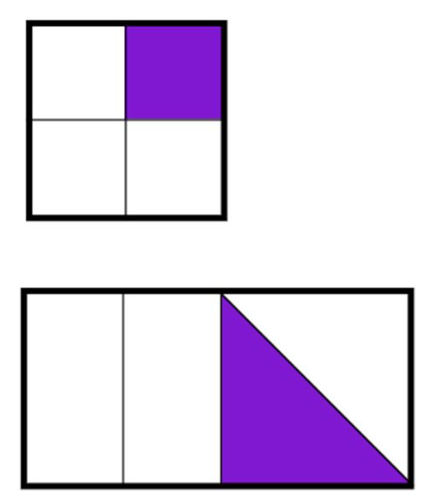 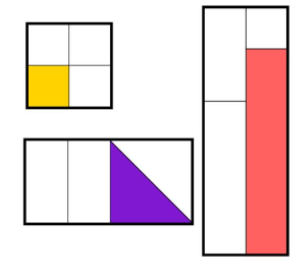 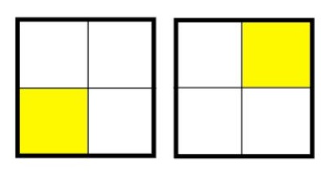 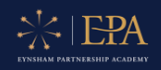 Procedural
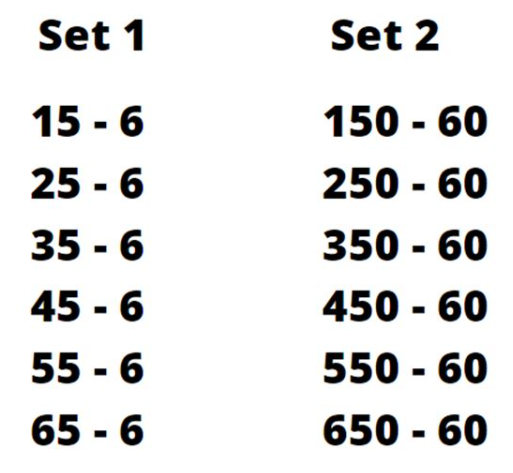 Procedural variation draws attention to patterns and generalisations, quite often in number. It links one calculation to the next and establishes a connections and pattern.
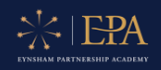 8-3=5
9-4=5
10-5=5
11-6=5
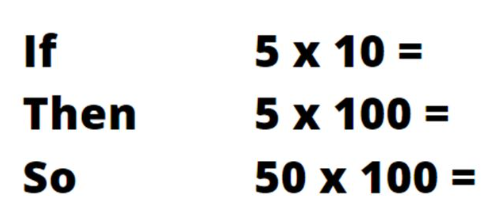 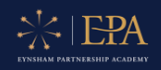 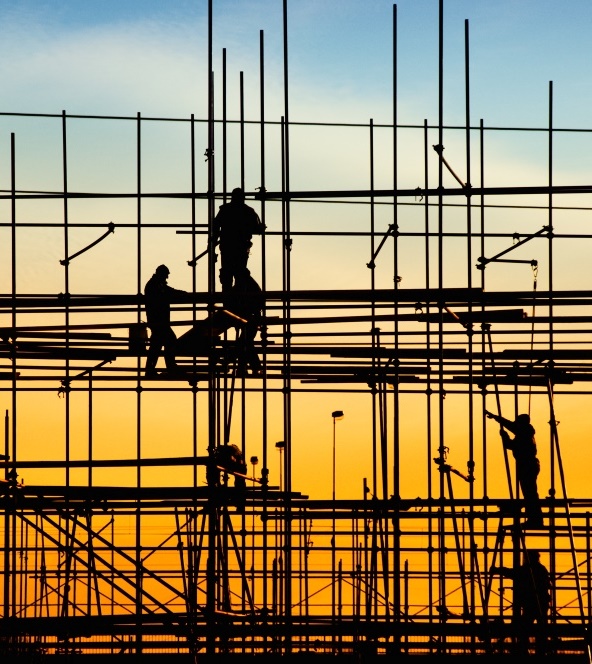 Provide Scaffolds for Difficult Tasks (Principle 8)
Investigators have successfully provided students with scaffolds or instructional supports to help them learn difficult tasks. A scaffold is a temporary support which is used to support a learner. These scaffolds are gradually withdrawn as learners become more competent.
Rosenshine (2010)
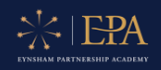 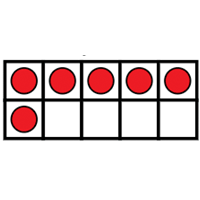 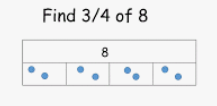 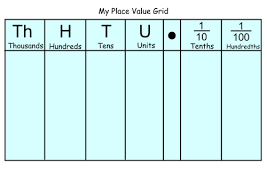 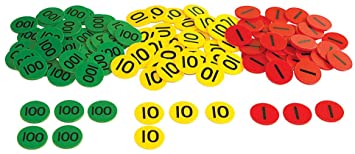 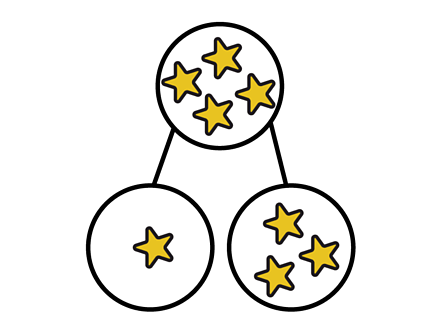 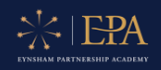 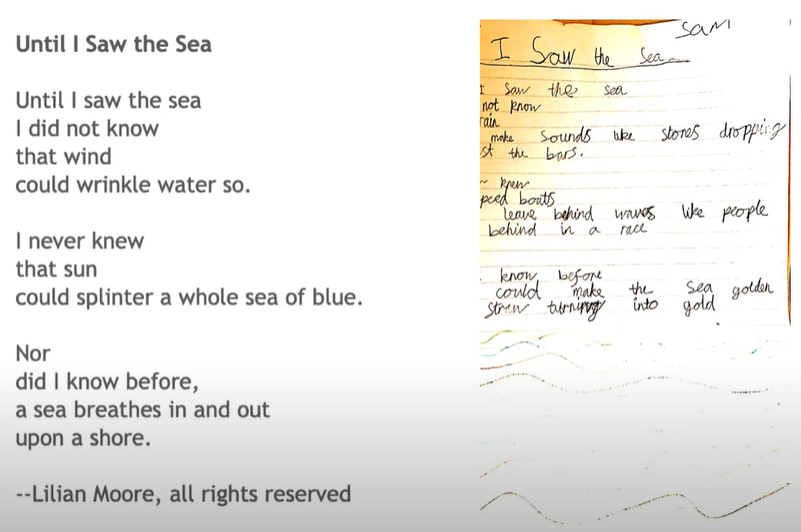 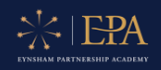 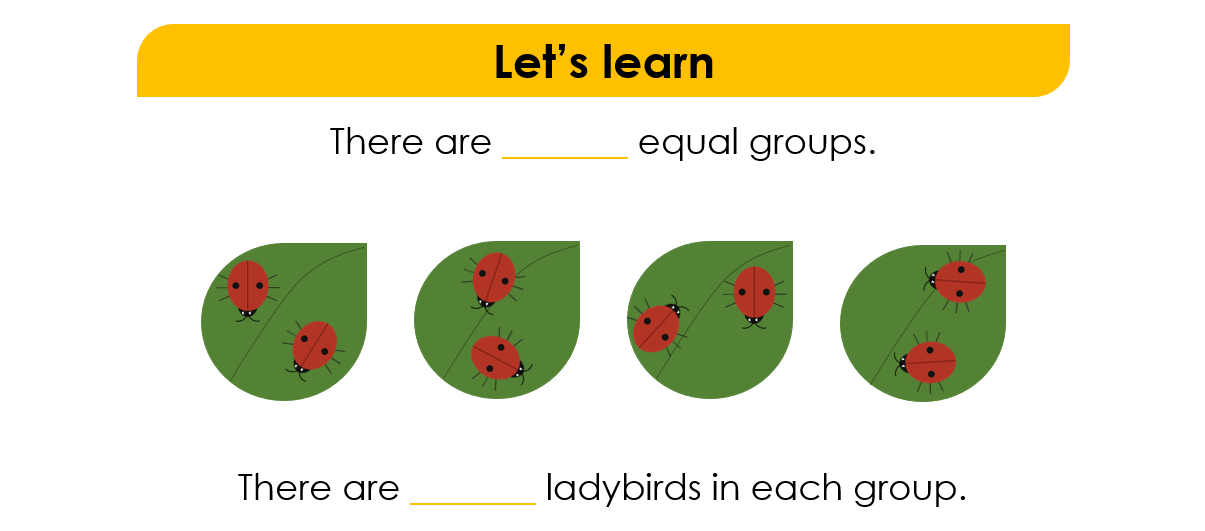 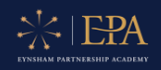 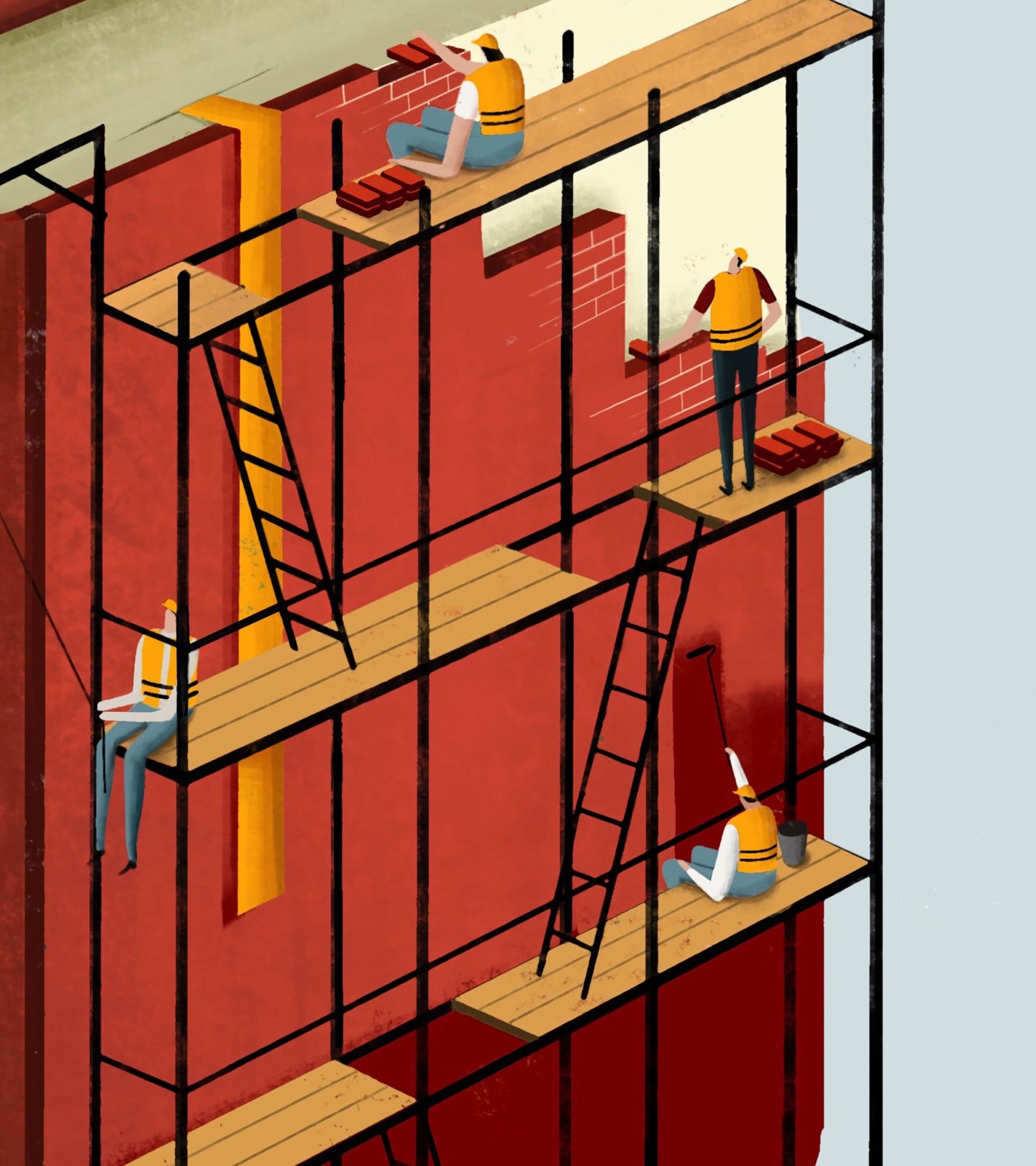 Scaffolds can also be built into the teaching through using Rosenshine’s Principles, such as:

small steps 
modelling  
questioning  
review at start of lesson
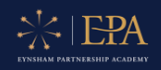 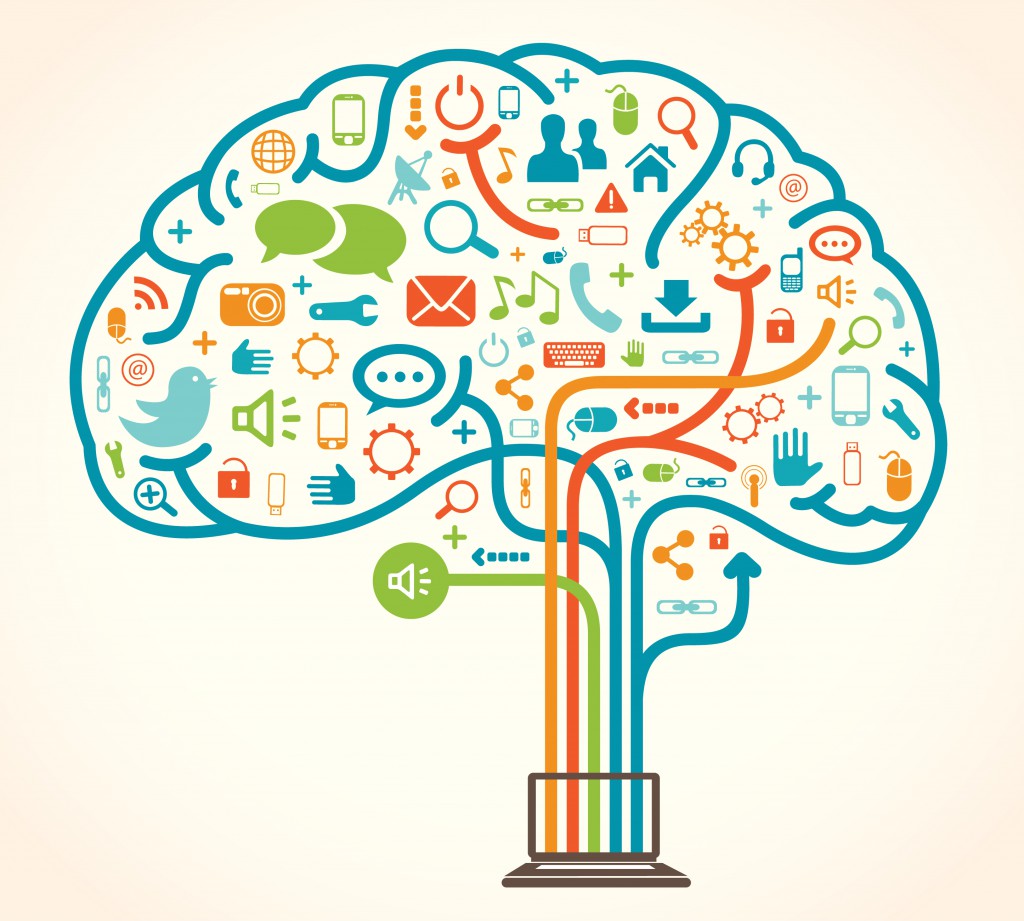 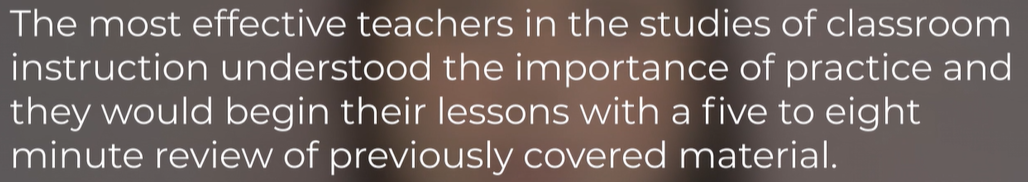 Daily, weekly and monthly review.
(Principles 1 and 10)
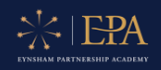 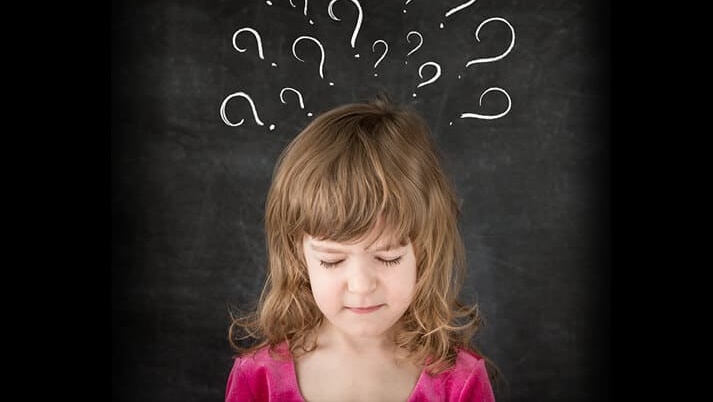 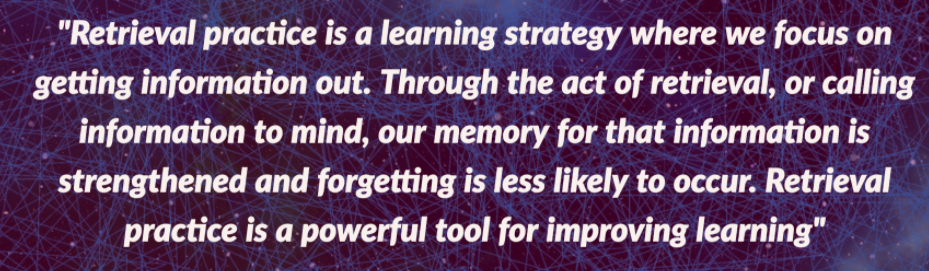 https://www.youtube.com/watch?v=pYbbZJOQudk
Pooja Argawal
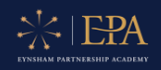 What does Retrieval Practice look like in the classroom?
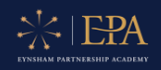 Speak Like an Expert
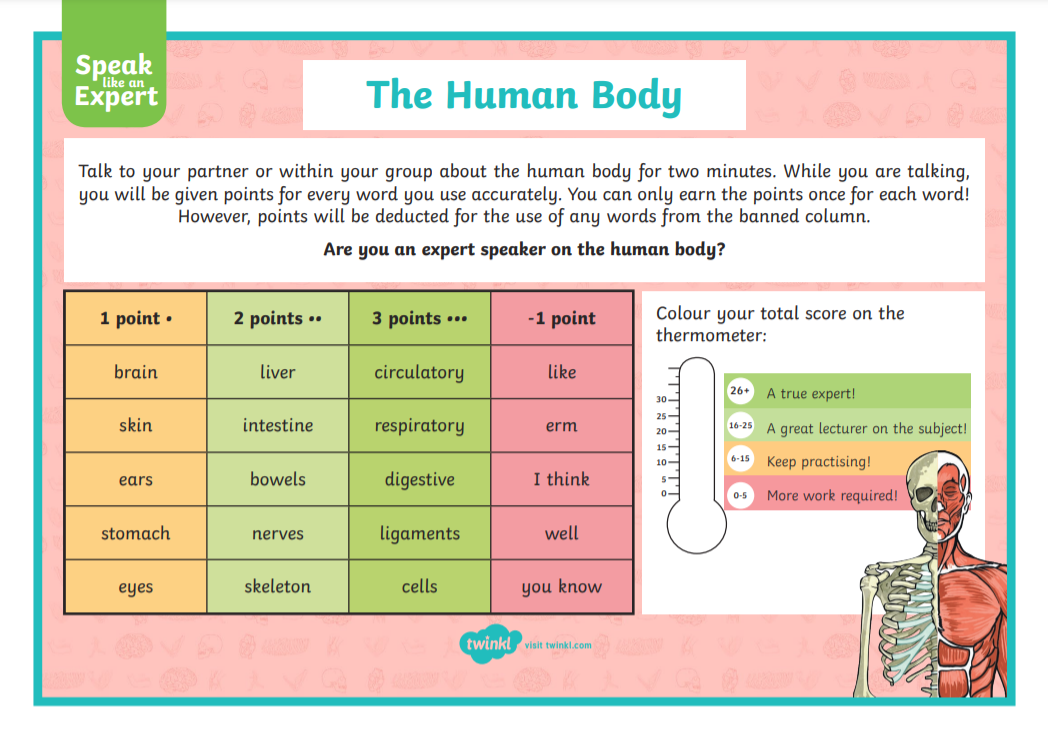 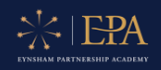 Challenge Grids
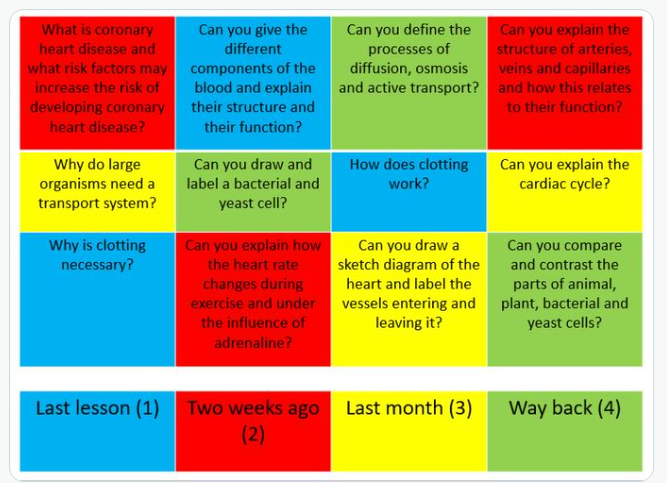 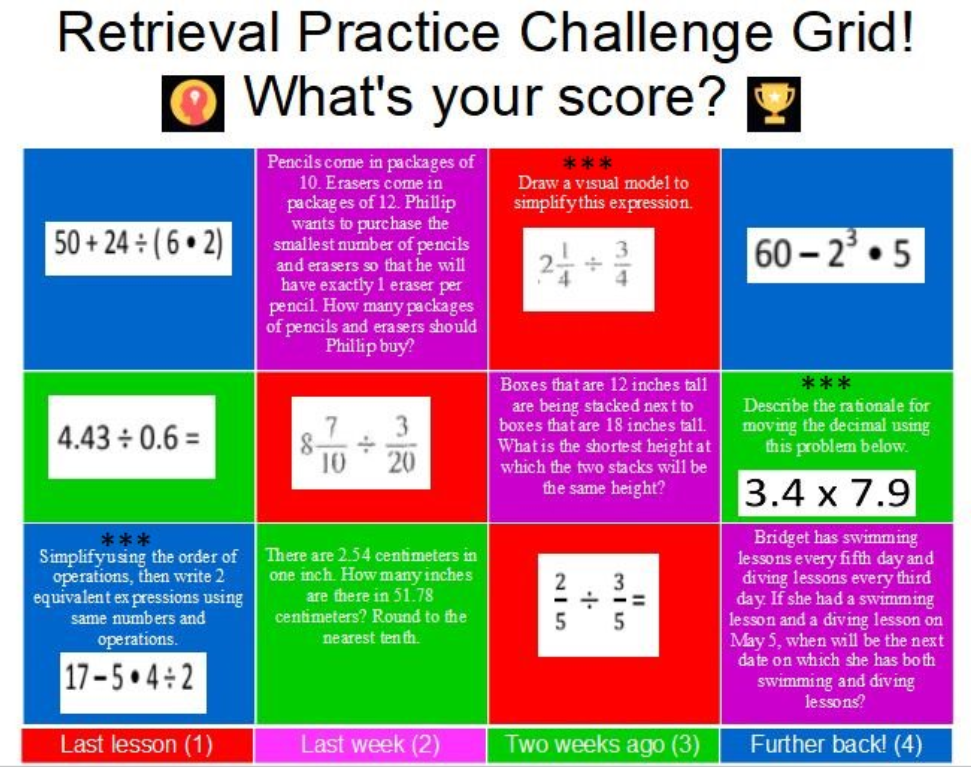 Review learning from last lesson, last week, last month and last term.
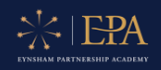 Low Stakes Quizzing
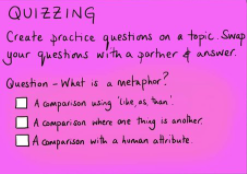 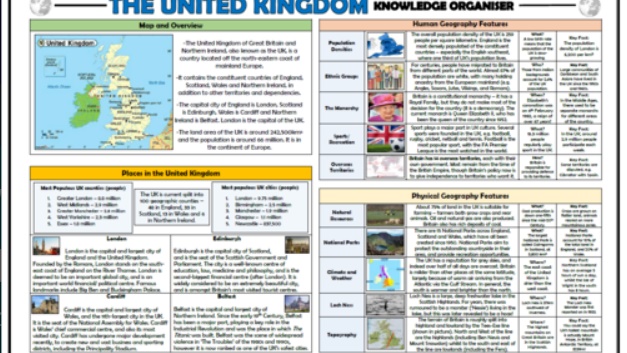 Children quiz each other using Knowledge Organisers.
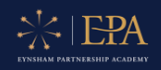 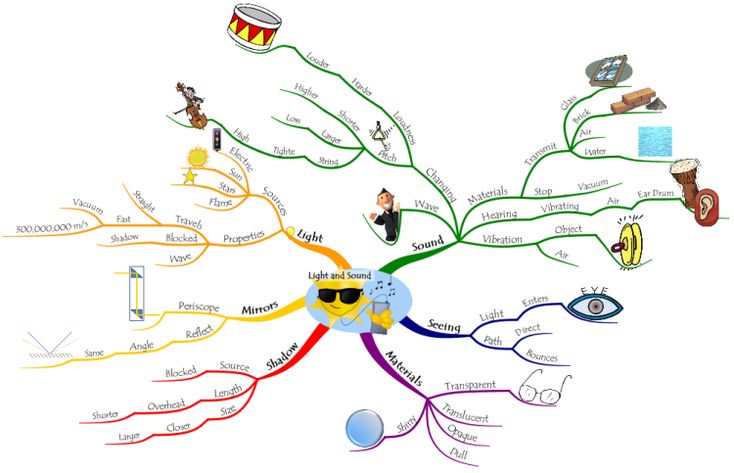 Mind Maps
MIND MAPS
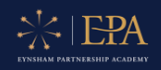 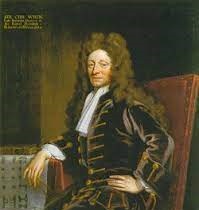 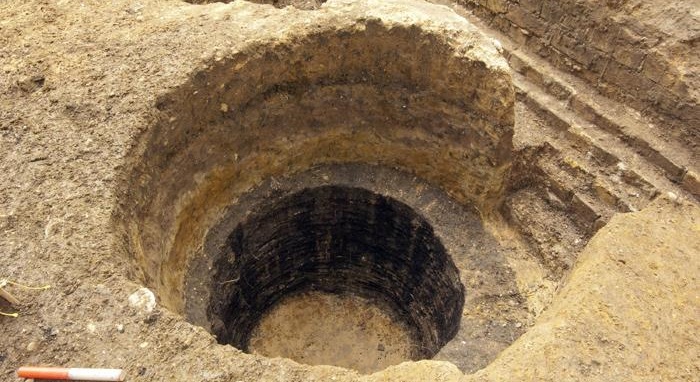 5 minutes to write as much as you can about the link between these pictures
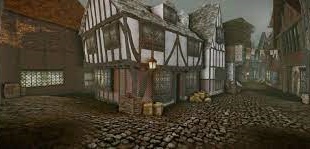 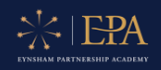 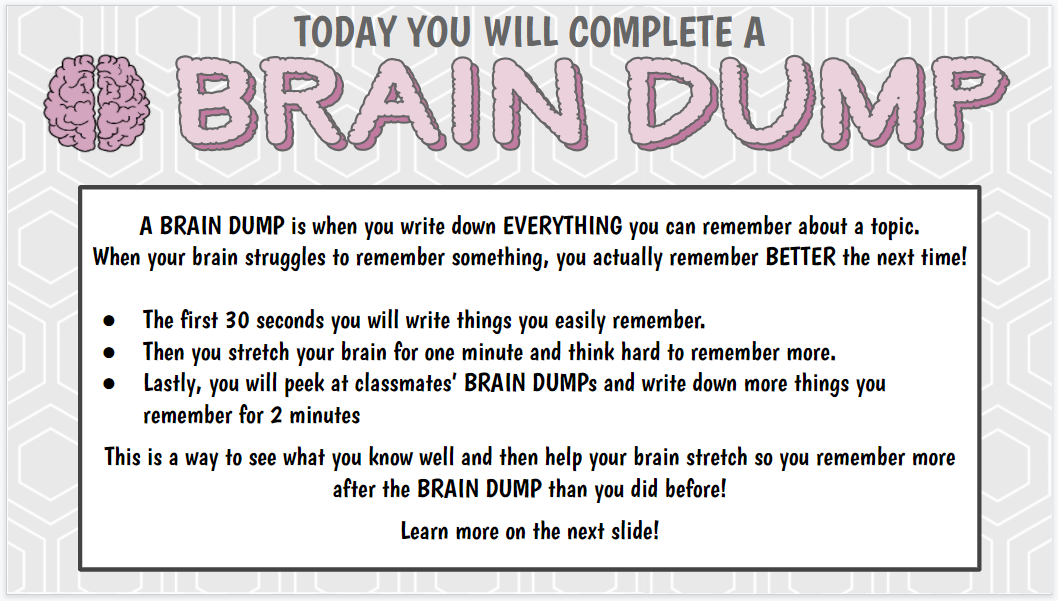 Brain Dump.
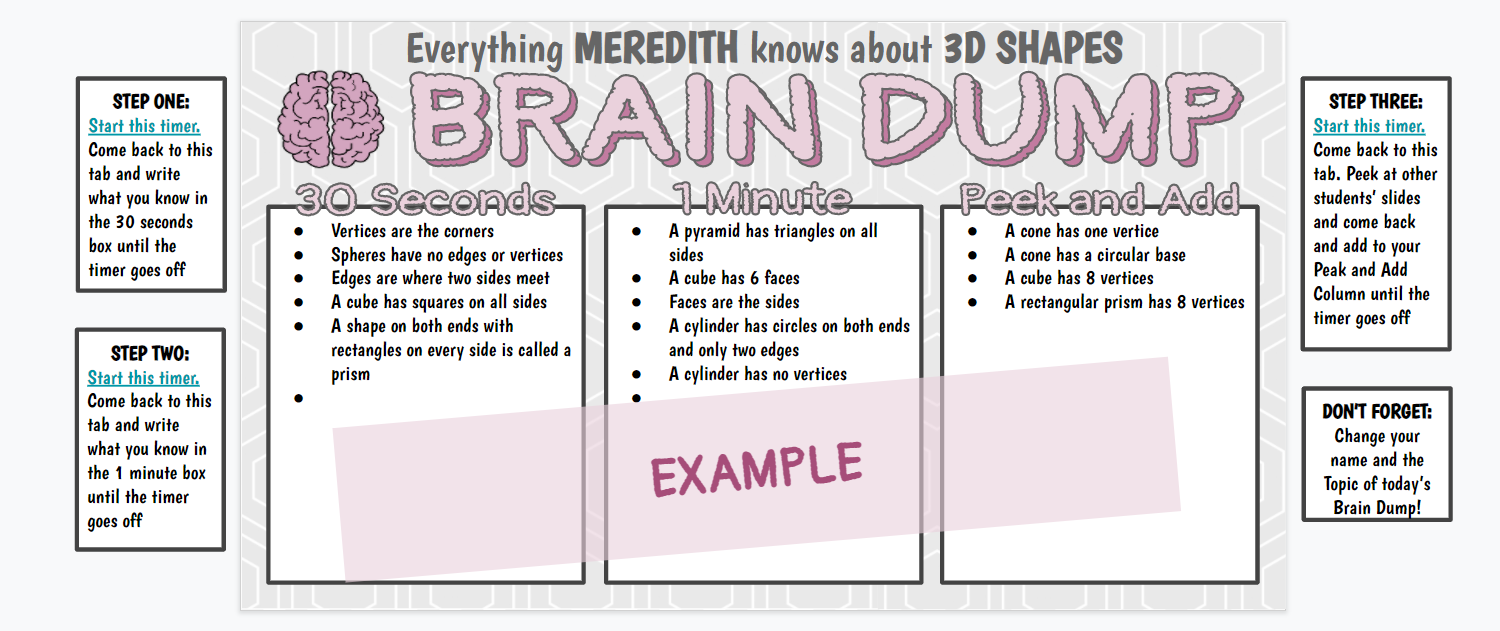 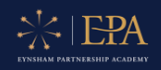 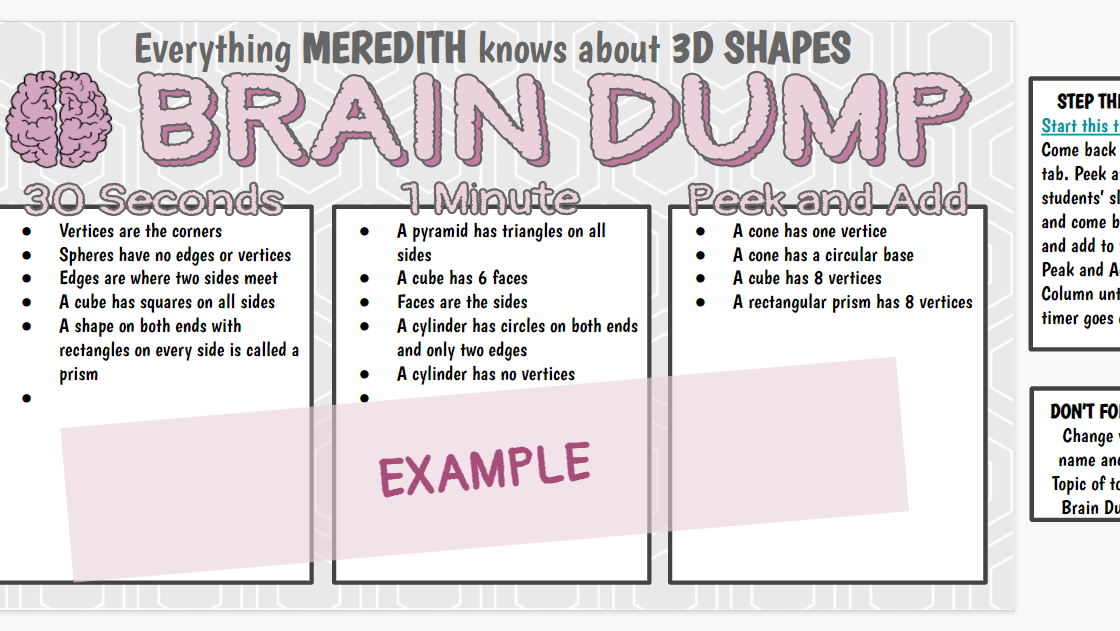 Think about everything you know about the Romans. 
Time each other and complete a brain dump with two minutes to magpie at the end.
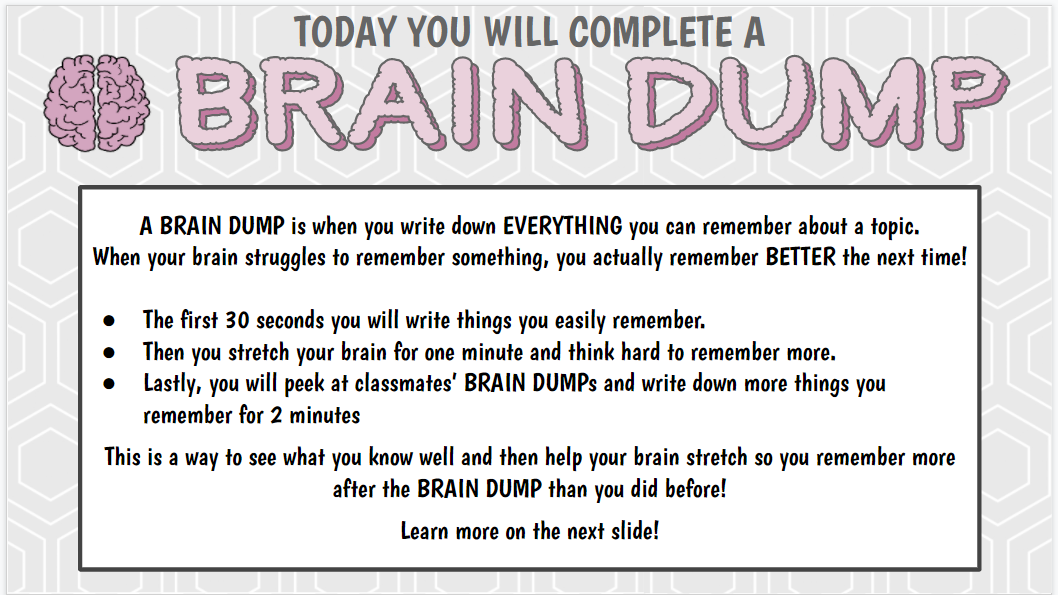 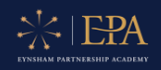 Questioning 
(Principles 3 and 6)
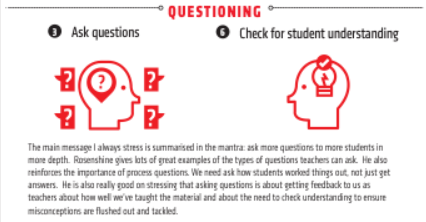 ‘One of the strongest implications from Rosenshine’s ‘Principles of instruction’ is that effective questioning lies at the heart of great instructional teaching. It’s clear that this needs to be a highly interactive, dynamic, responsive process.’ 
(Tom Sherrington)
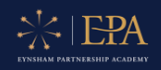 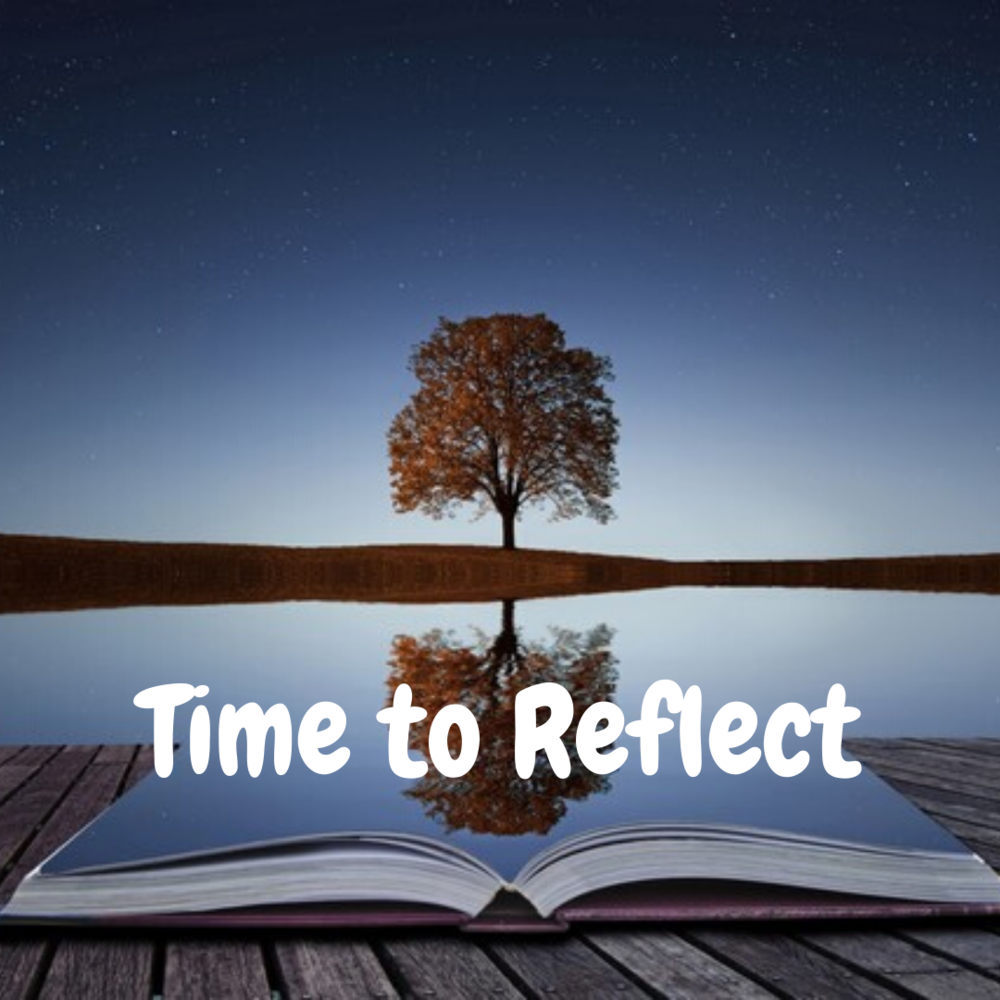 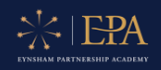 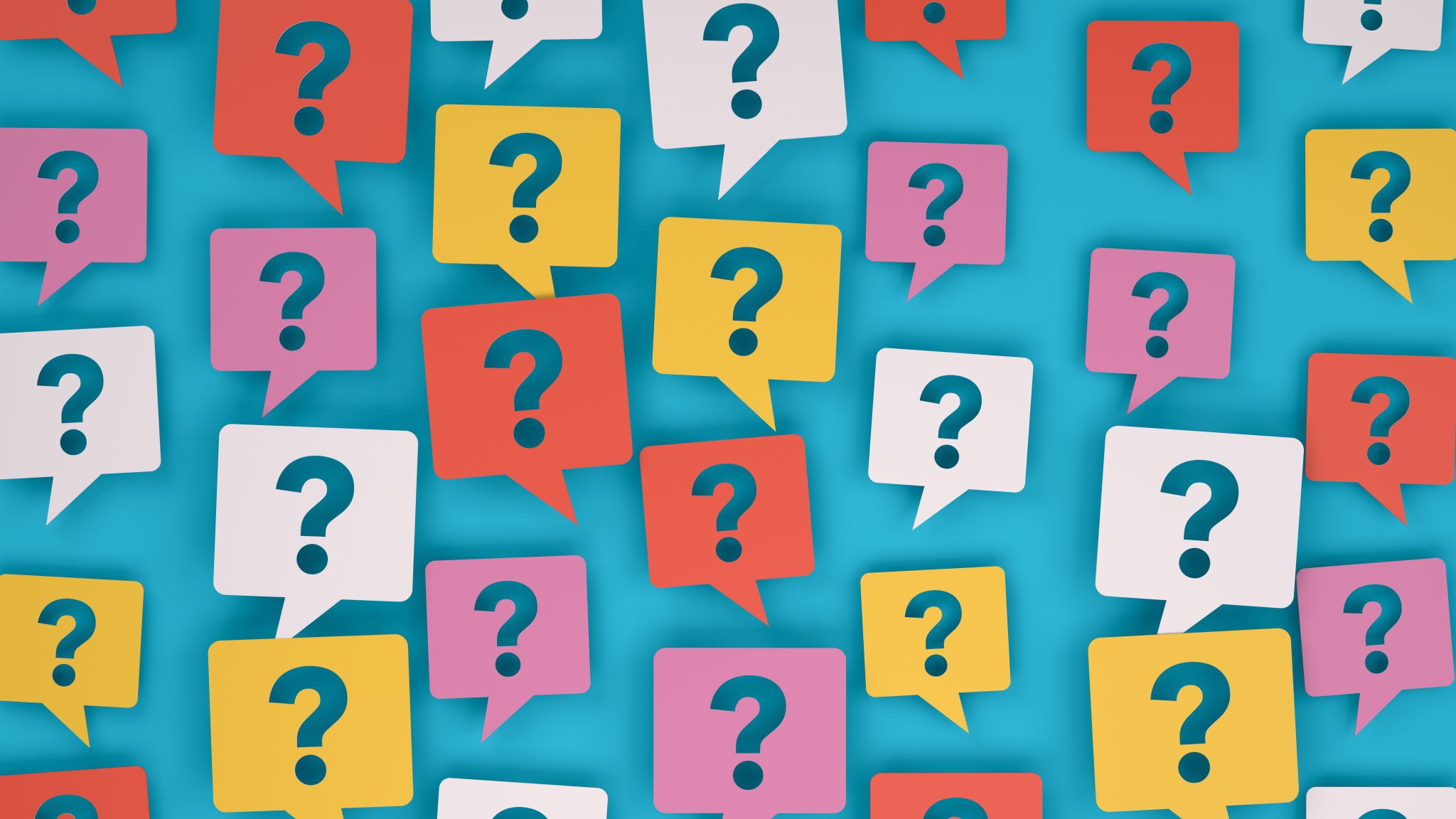 Ask more questions, to more pupils, more of the time.
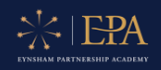 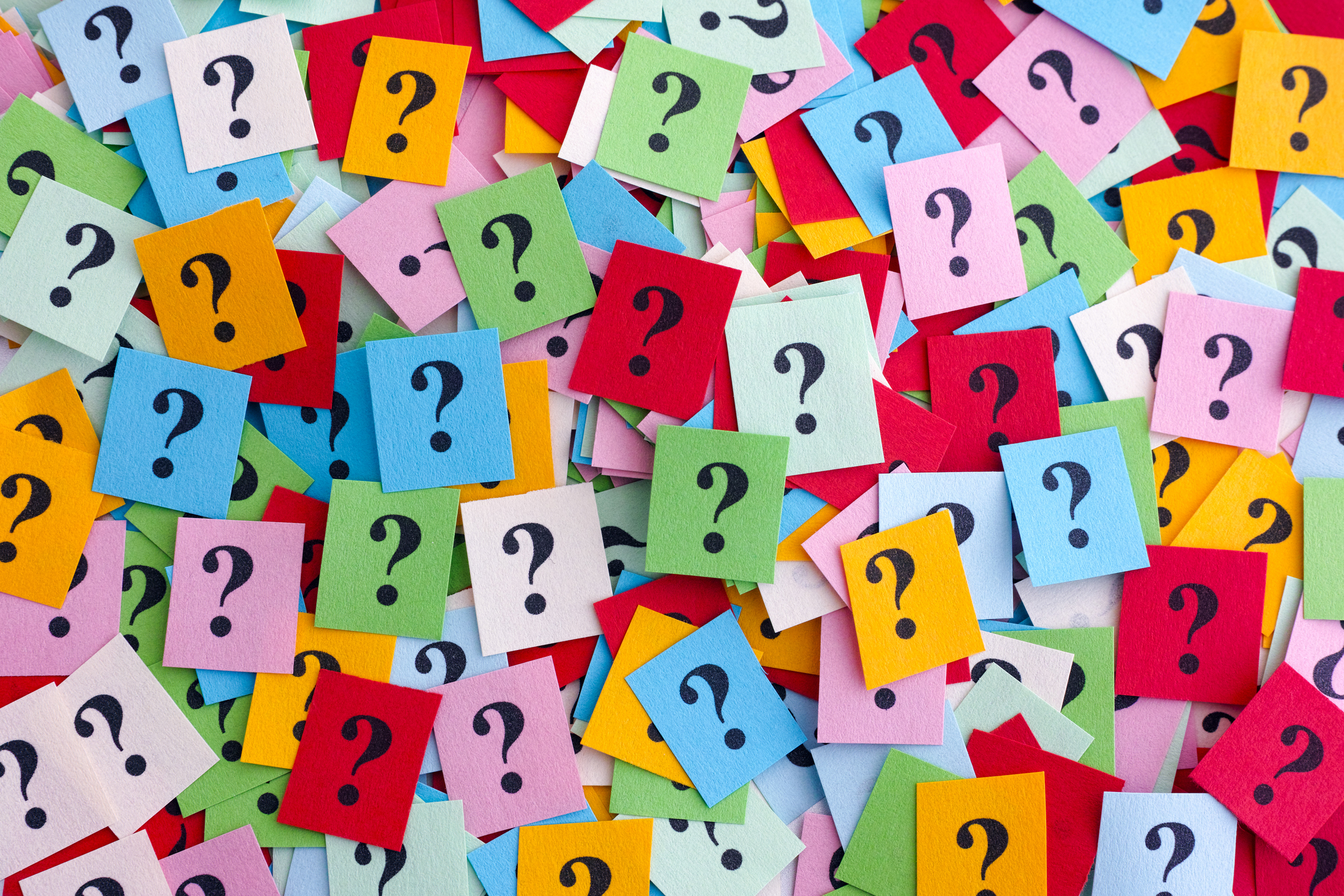 Implications for the classroom
Questioning allows us to engage all pupils in the learning and to deepen their understanding.
Questioning allows us to assess if pupils have understood.
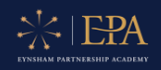 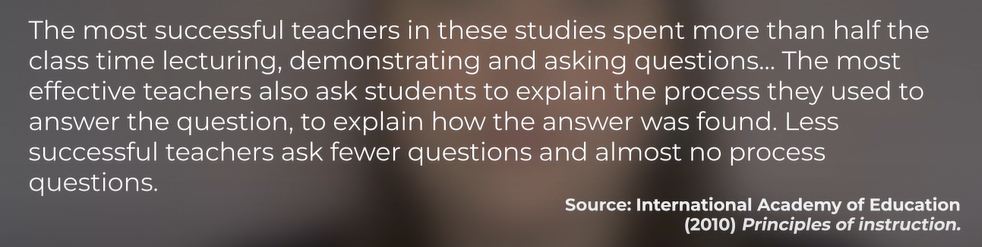 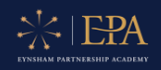 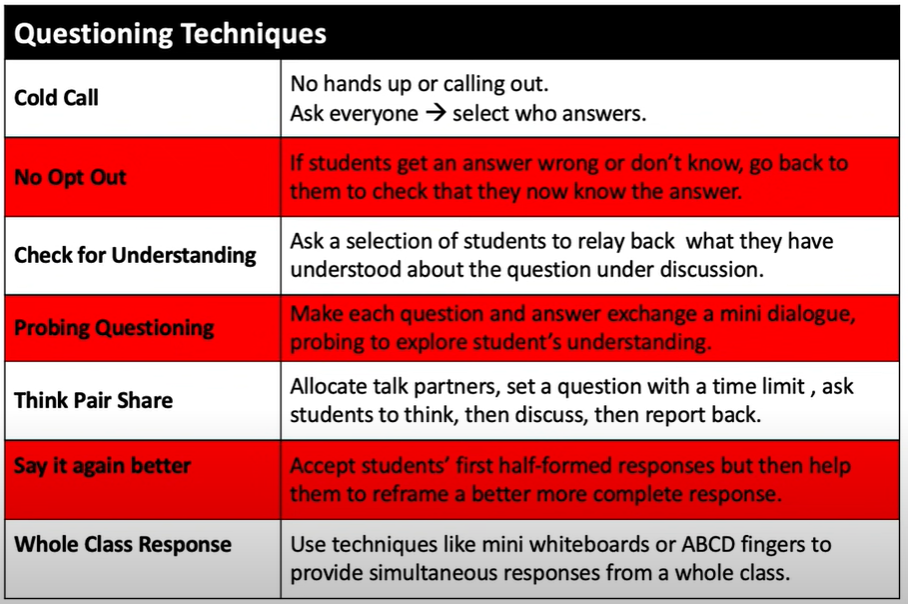 Tom Sherrington Questioning Techniques
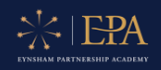 Questions at key points in the lesson to assess pupil’s understanding.
A check for understanding at a hinge point in the lesson
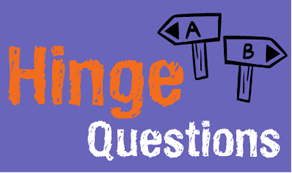 Provides immediate and ‘actionable’ information to the teacher.

1 minute to respond
15 seconds to interpret
(302) Dylan Wiliam Hinge Questions - YouTube
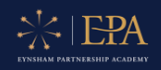 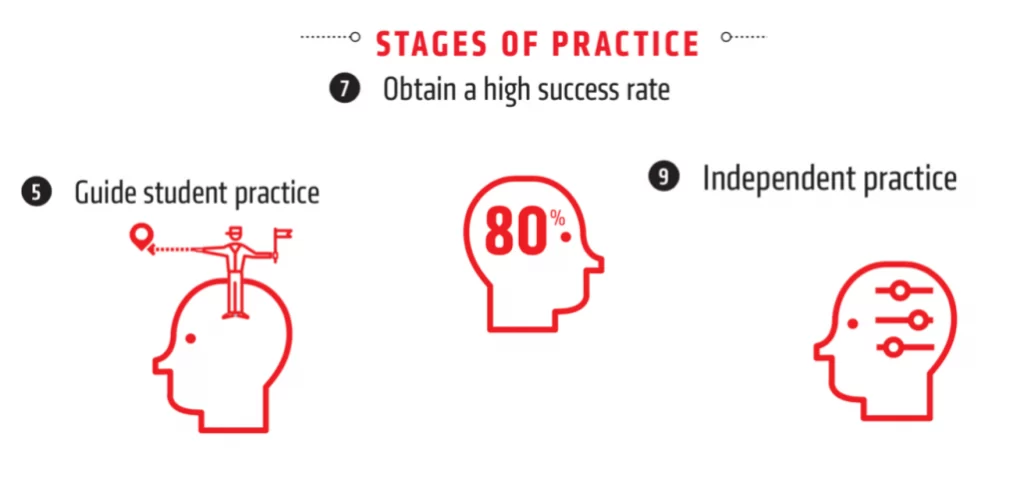 Stages of Practice
(Principles 5,7,9)
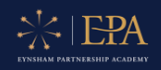 Guided Practice
Principle 5
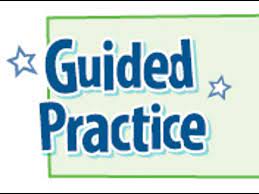 Rosenshine found the most successful teachers:

Presented small amounts of information at a time followed by guided practice.

Spent more time on guided practice than other teachers.

Had more engaged pupils during independent work because they had a higher success rate and felt more confident.
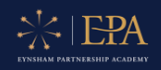 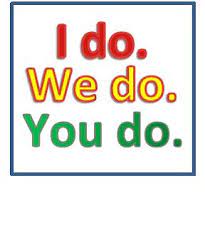 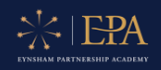 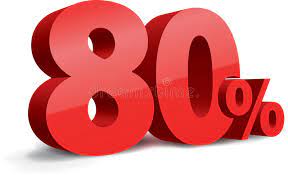 High Success Rate
Principle 7
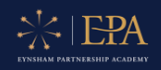 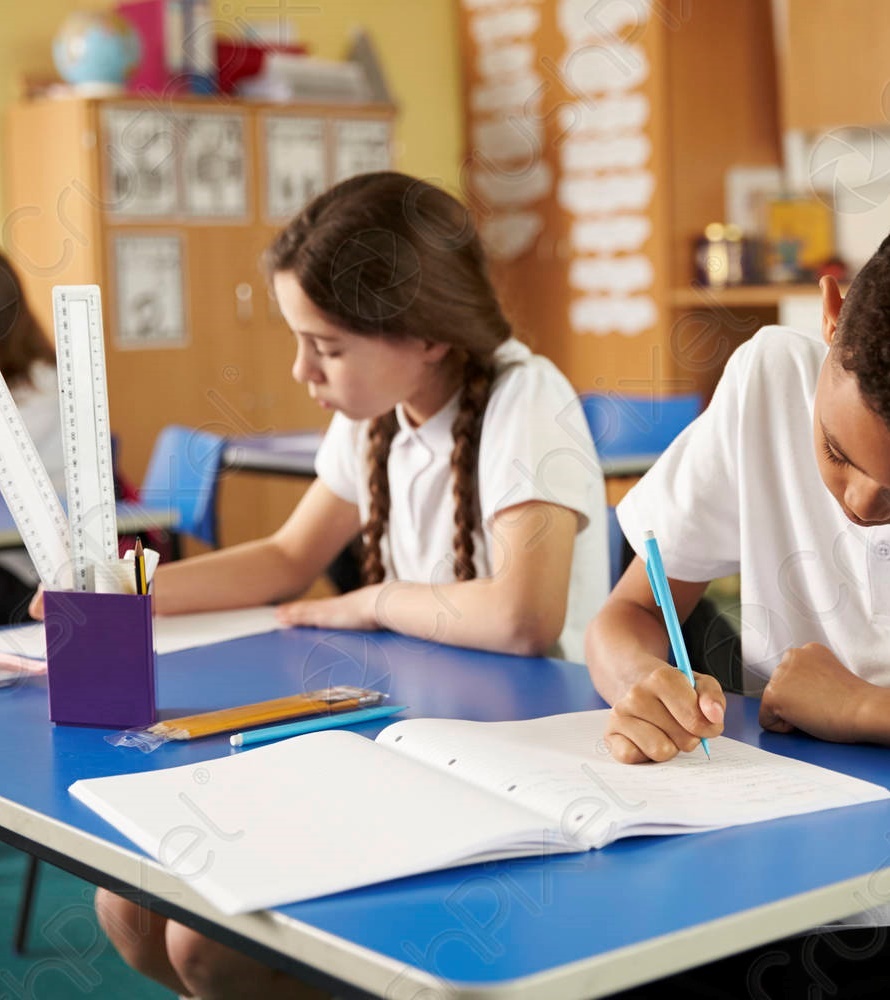 Independent Practice
Principle 9
Independent practice is needed in order for a skill to become automatic.

When material is overlearned, it can be recalled automatically.

Reduces cognitive load when building on to this knowledge.

Daily, weekly, monthly review supports this.
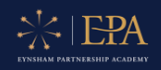 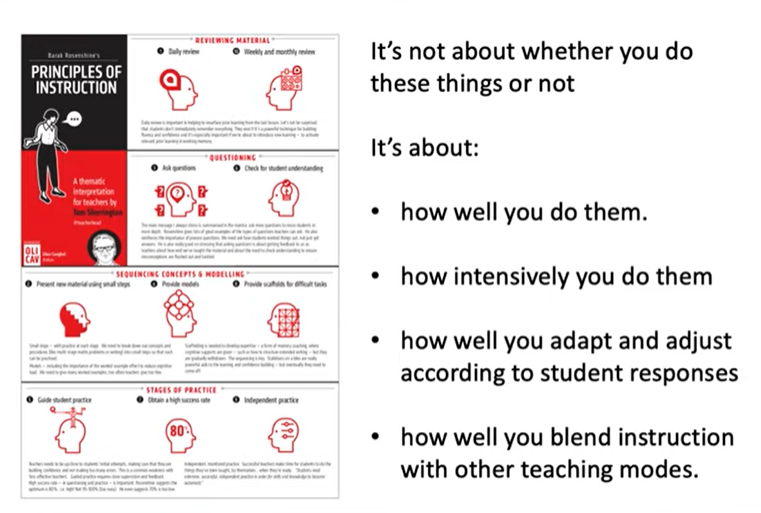 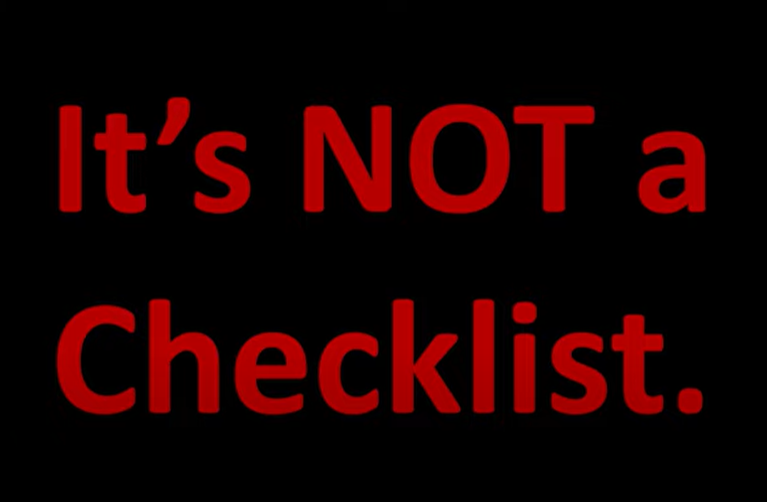 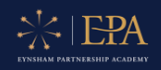